Велика Британія  (Сполучене Королевство Великої Британії та Північної Ірландії)
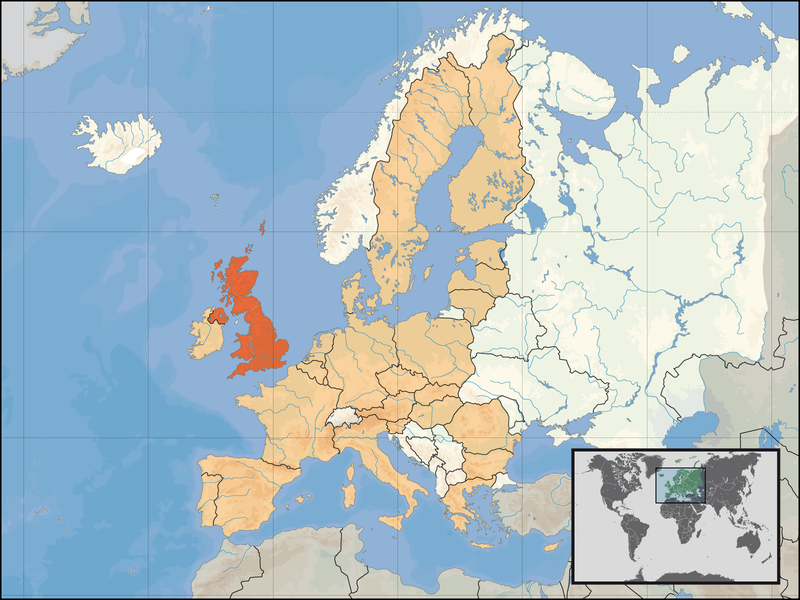 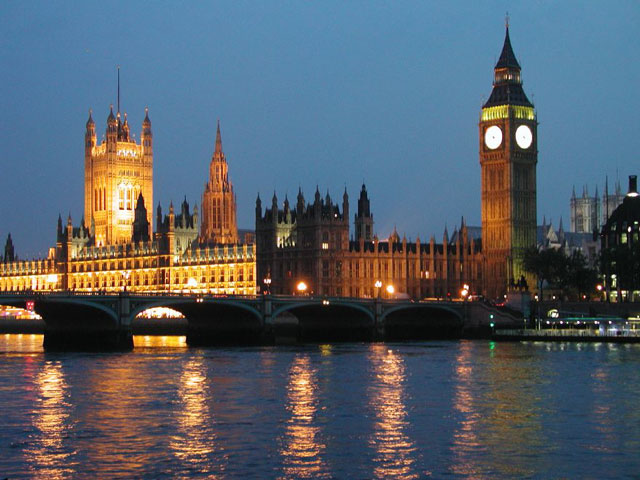 Загальні відомості
Площа – 244,1 тис.км кв.
Населення – 60,9 млн. осіб
Форма державного правління – парламентська монархія
Форма устрою – унітарна 
Політична автономія – Шотландія, Уельс, Північна Ірландія
Історико-географічні області –Англія, Уельс, Північнва Ірландія, Шотландія           
Особливий статус – острів Мен, Нормандські острови.
Островні володіння
Національна валюта – фунт стерлінгів
Острівні володіння
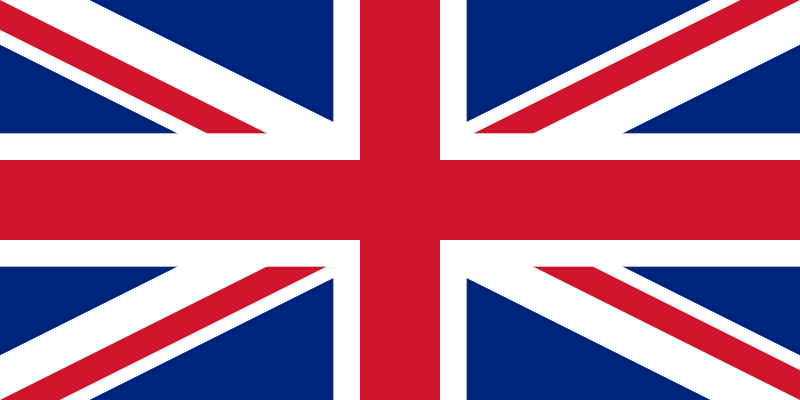 Державні символи
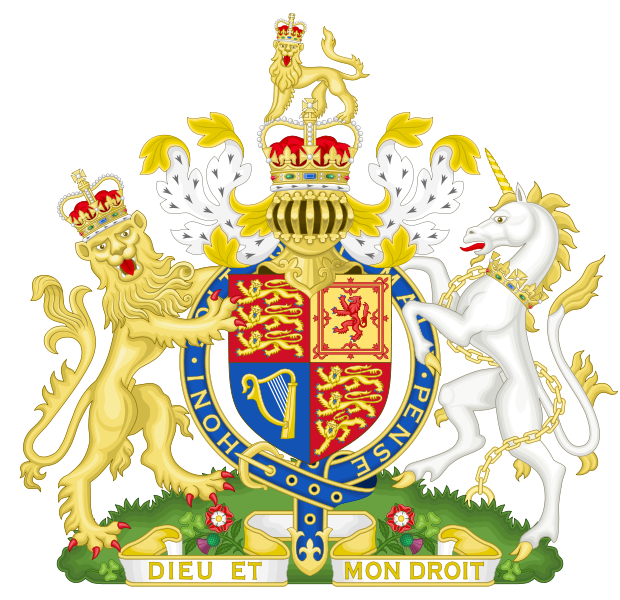 Великобританія використовує королівський штандарт як національний прапор (називається Union Flag илиUnion  Jack). Зовнішній вигляд прапора сягає союзу Великобританії та Ірландії 1801 р. Правильні пропорції - 1:2.
Королівський герб Великобританії - це офіційний герб британського монарха . Інші члени королівської родини та уряд країни використовують інші герби.
Голова держави – королева Єлизавета ІІ
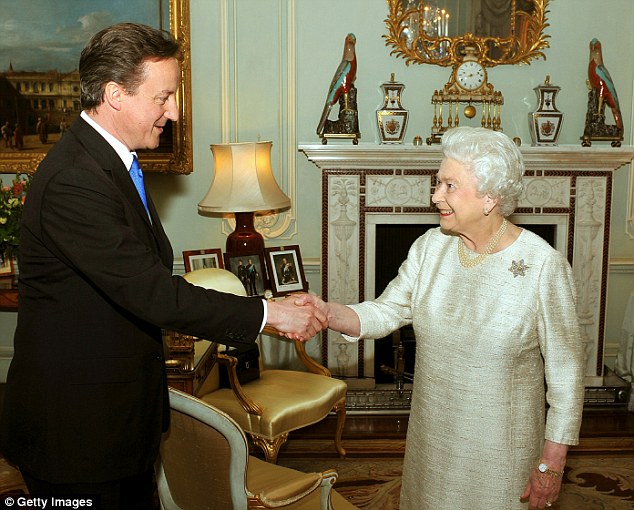 Географічне положення
Острівна країна
Вихід до Атлантичного океану
На сході – Північне море
Берегова лінія розчленована (півострови Уельс і Корнуолл)
Протоки Ла-Манш і Па-де-Кале з’єднують з Францією
Морські кордони з Бельгією і Нідерландами
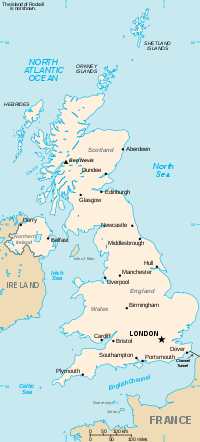 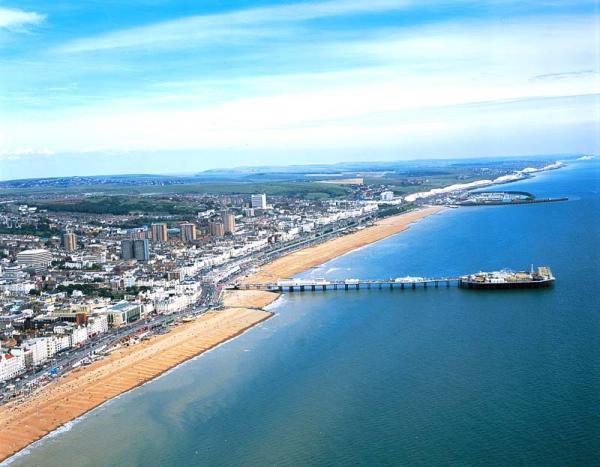 Природні умови
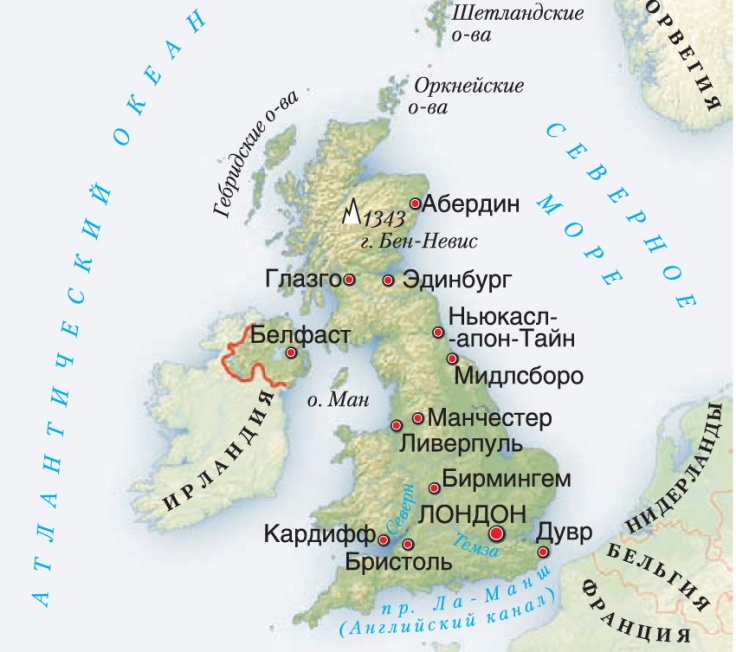 На півночі - гірський рельєф, на південному сході переважають рівнини;
Клімат помірний морський;
Грунти: підзолтсті, бурі лісові;
Найбільші річки – Темза, Северн;
¾ площі –сільськогосподарські угіддя;
Переважають культурні ландшафти
Пеннінські гори
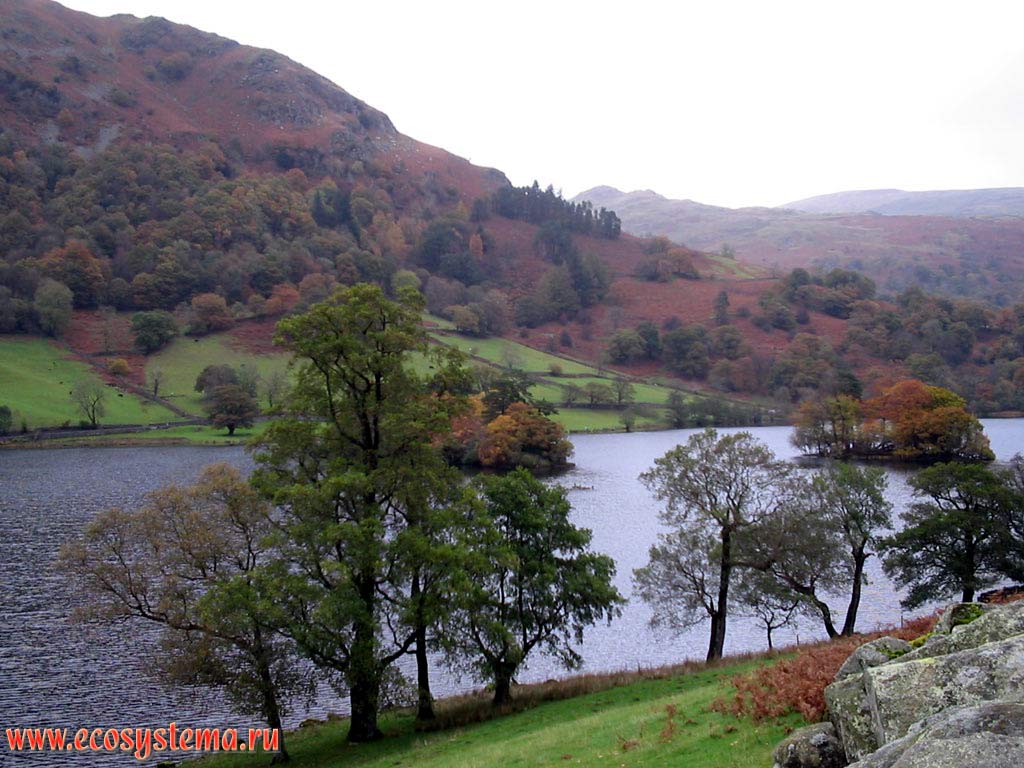 Національний парк “Озерний край”
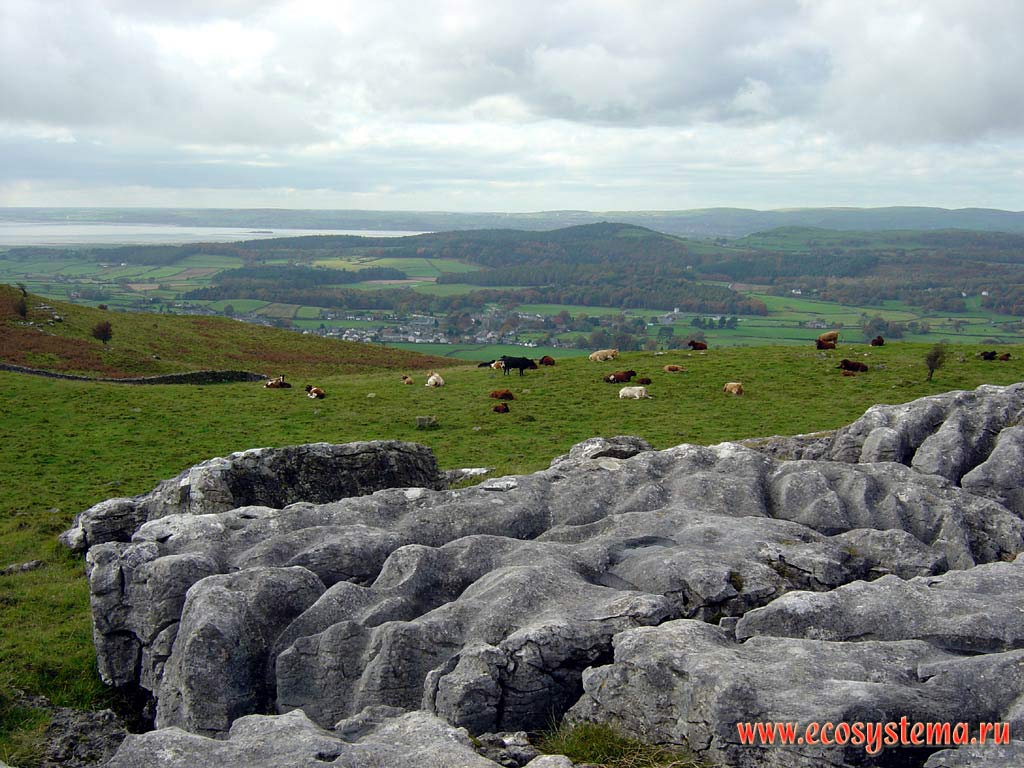 “Озерний край”
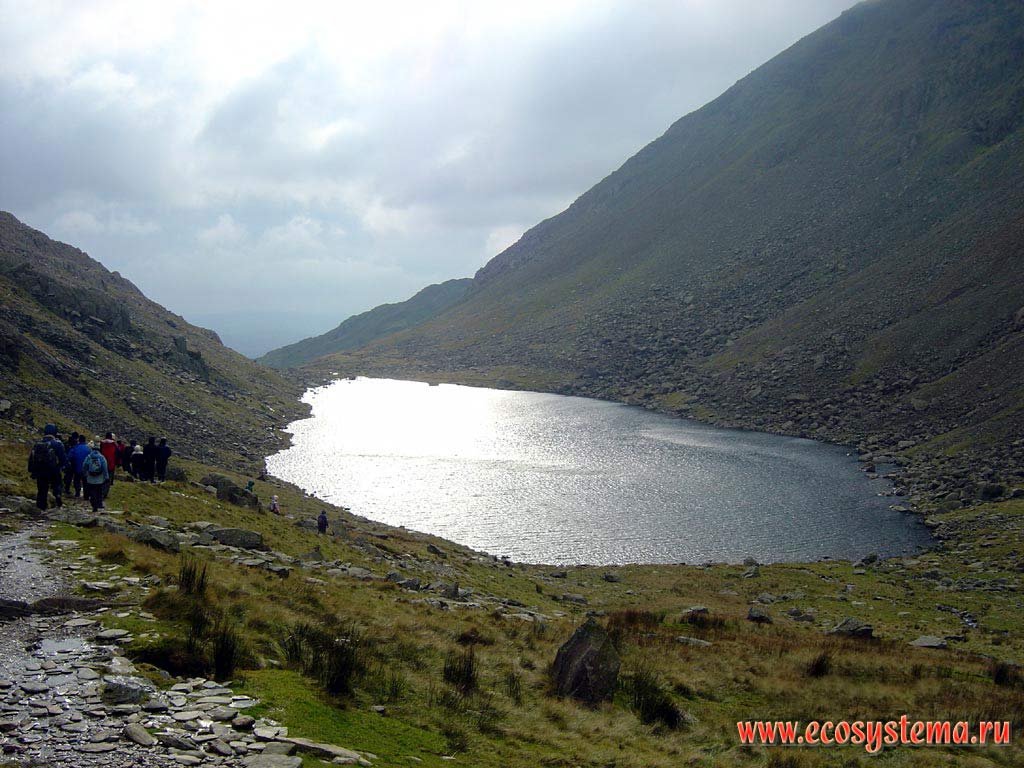 Темза
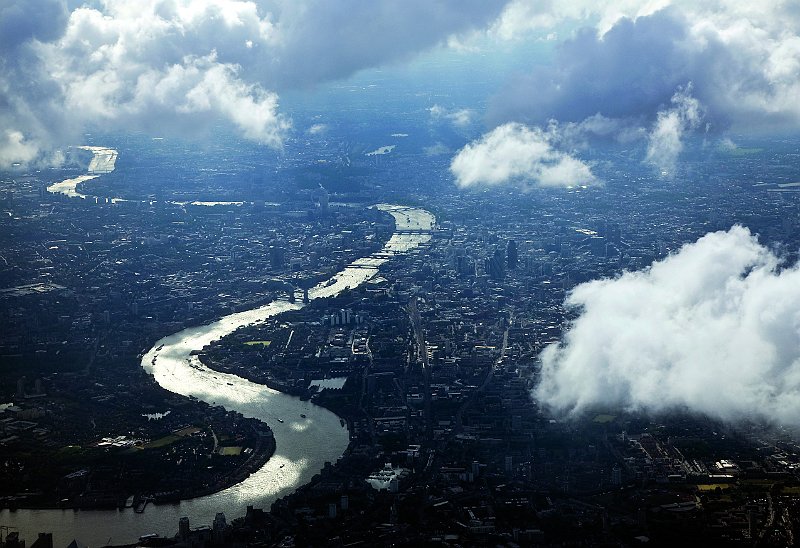 Мінеральні ресурси
Вугільні басейни: Йоркширський, Південно- Уельський (виснажені)
Нафта, газ – шельф Північного моря
Родовища каоліну, кам’яної та калійної солі
Перспективні родовища уранових руд
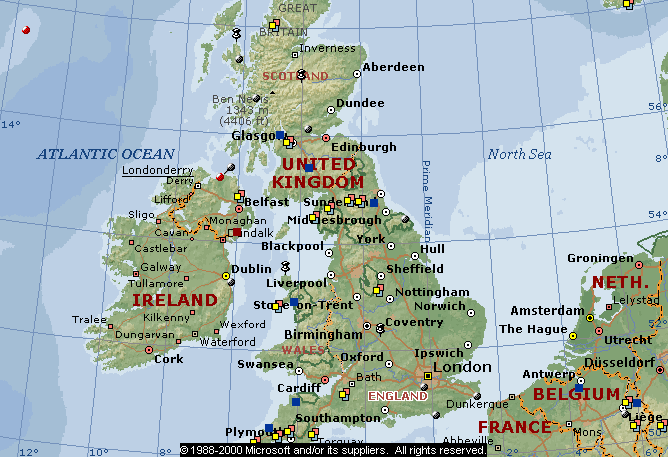 Національний склад
Населення
Природний приріст – 0,4 проміле
Рівень урбанізації – понад 90%
Середня густота – 245 осіб на 1 км кв.
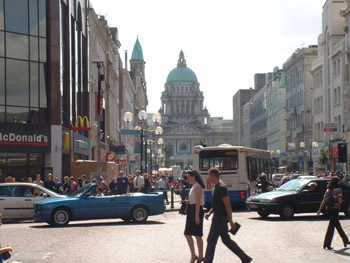 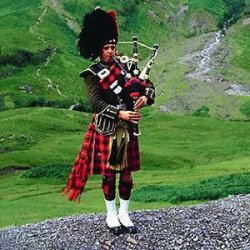 Господарство
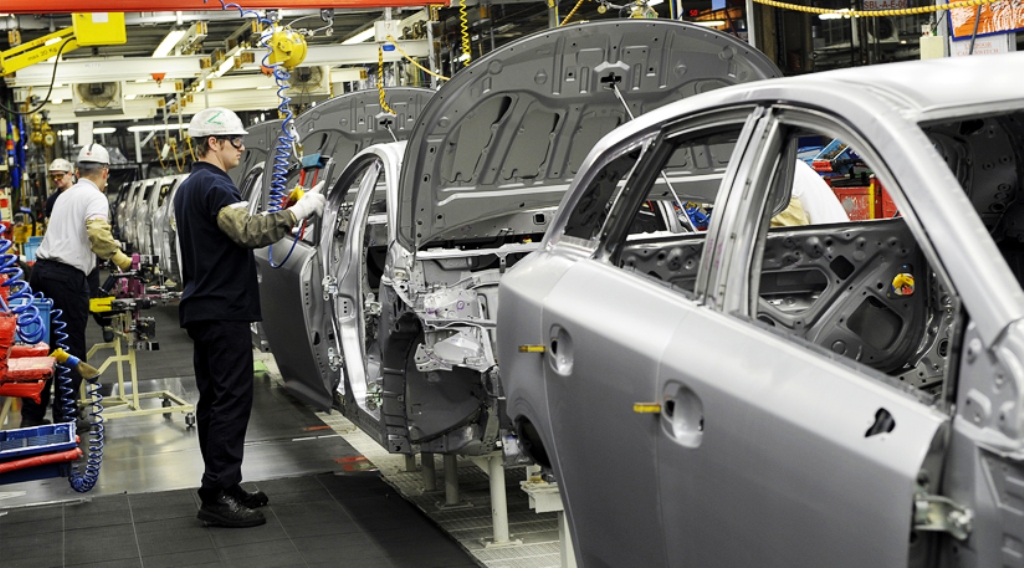 Одна з найрозвинутіших країн світу
 Світовий фінансовий центр
 ВВП понад 2трлн.дол.
 Провідне місце у розвитку новітніх технологій
 Частка у світовій торгівлі – 6%
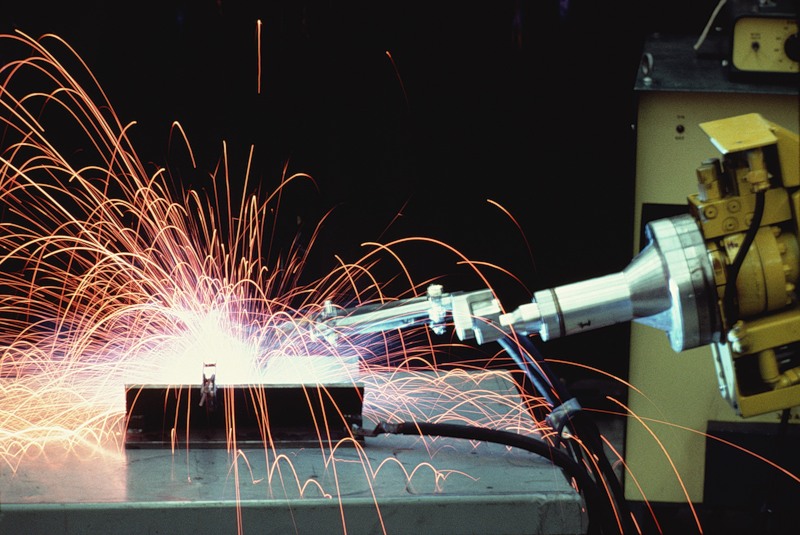 Структура господарства за ВВП
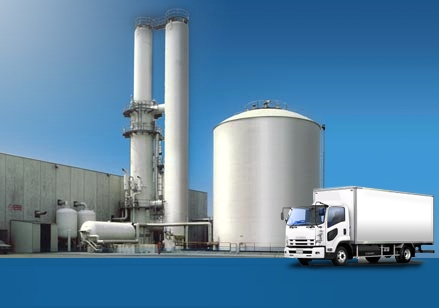 Промисловість
5 місце в світі за обсягами виробництва
Провідні галузі: машинобудування, енергетика, нафтохімія, харчова промисловість
Галузі, що підтримуються урядом:
Металургія
Текстильна промисловість
Машинобудування – провідна галузь
Авіабудування, космічна техніка
Радіоелектроніка
Електроніка , електротехніка
Автомобілебудування
Засоби зв’язку
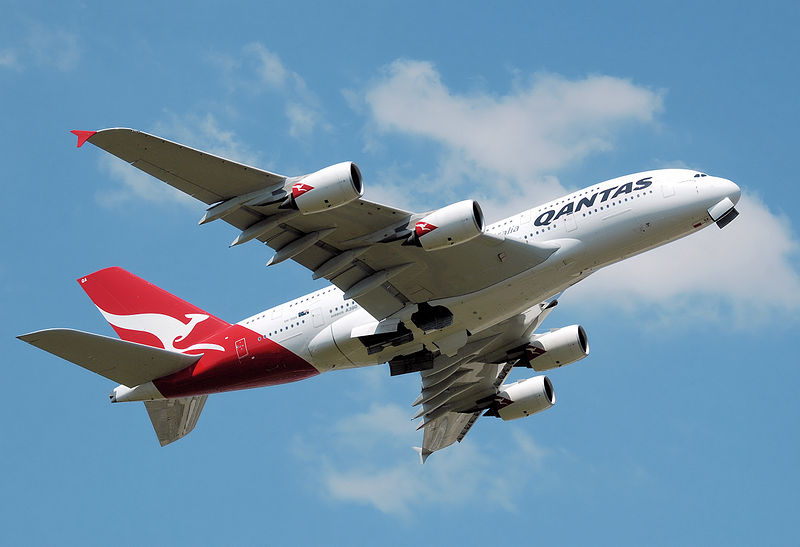 Брітіш мотор
Нафтохімічна промисловість
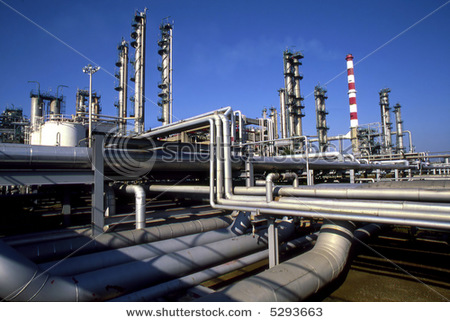 Компанія Dantex Industries - виробник кондиціонерів
Сільське господарство
Постіндустріальний тип

Великі землевласники – лендлорди
Переважає тваринництво
 
Зернові культури: пшениця і ячмінь

Багаторічні трави

Картопля

Цукрові буряки
Цілорічні продуктивні пасовища – основа тваринництва
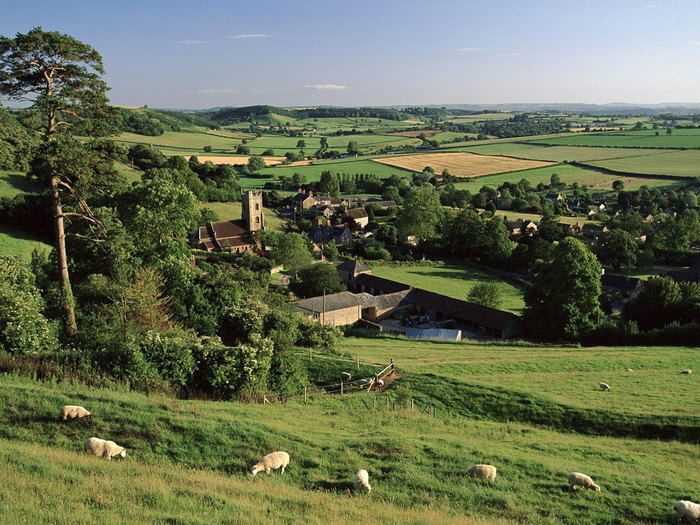 Розведення великої рогатої худоби – провідна галузь тваринництва
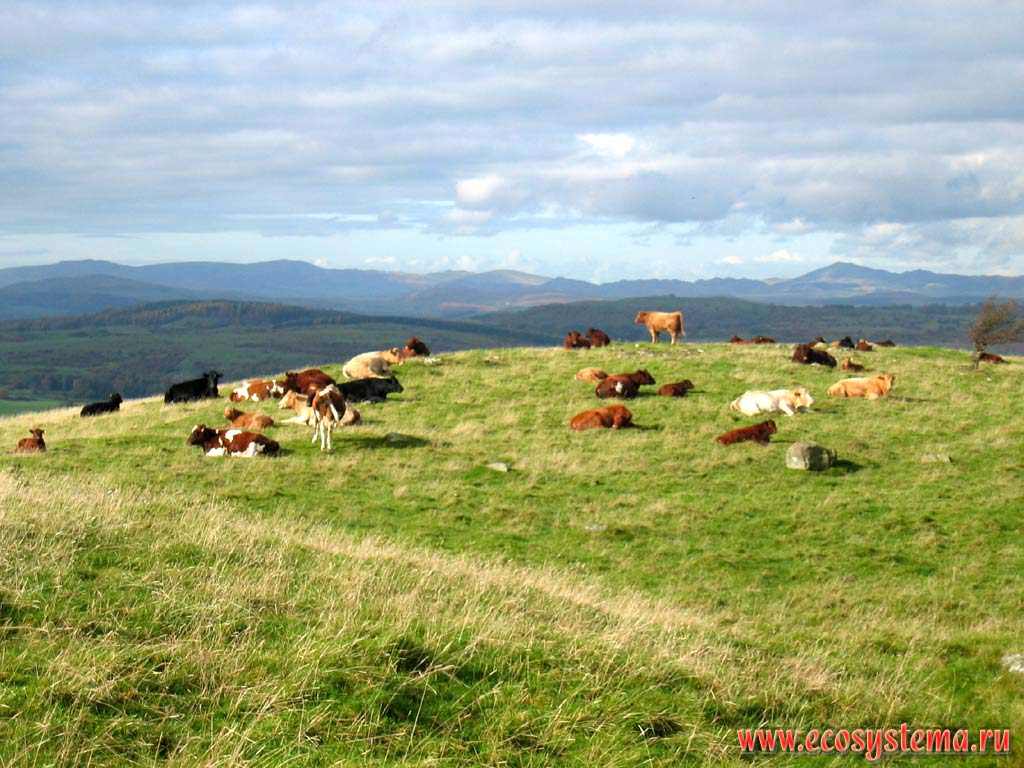 Третина земель охоплена зерновими культурами
Лондон (7,8 млн )
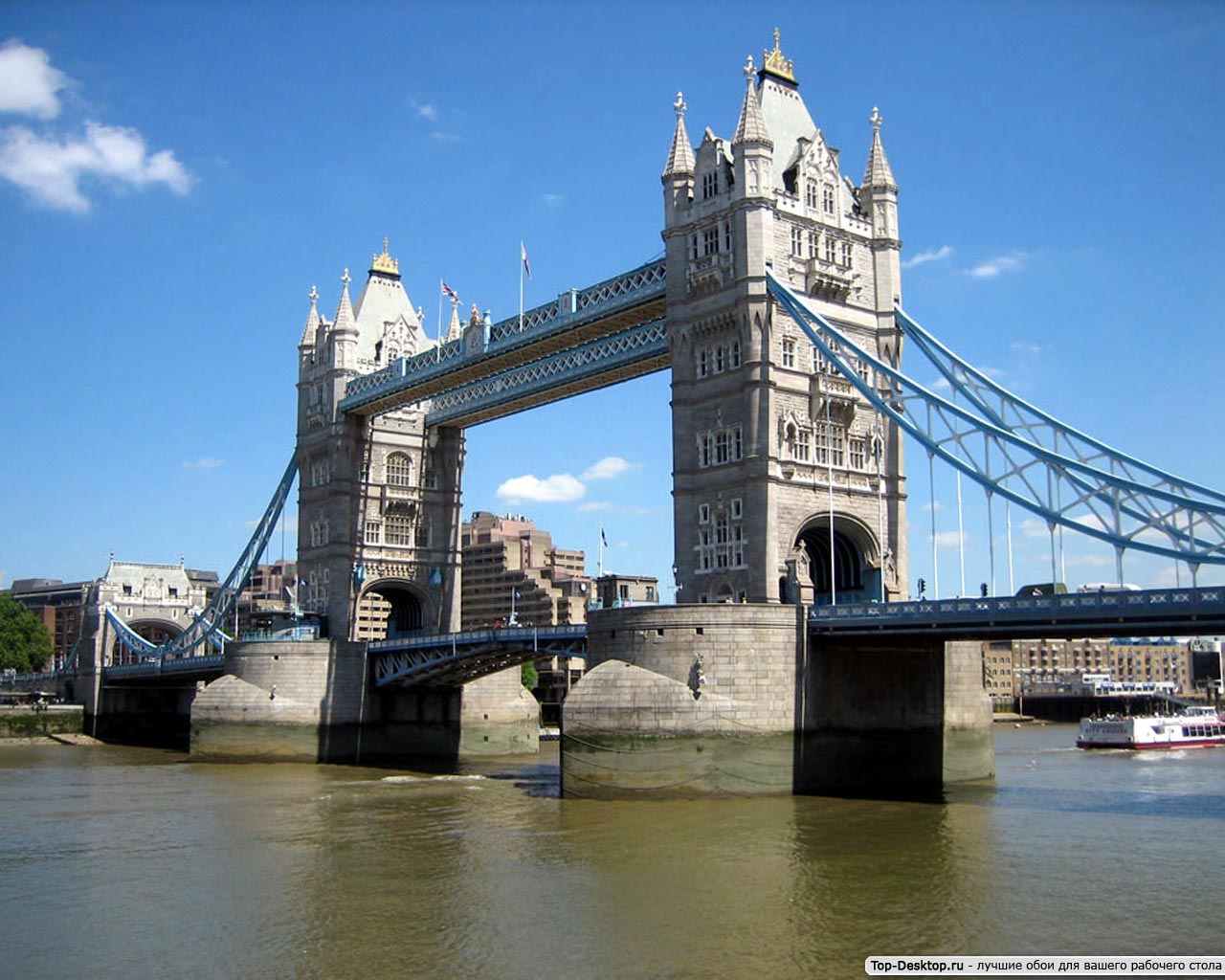 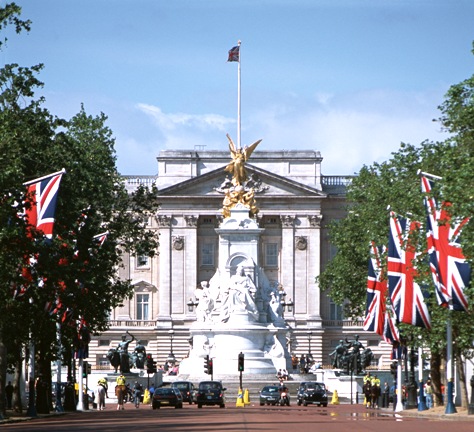 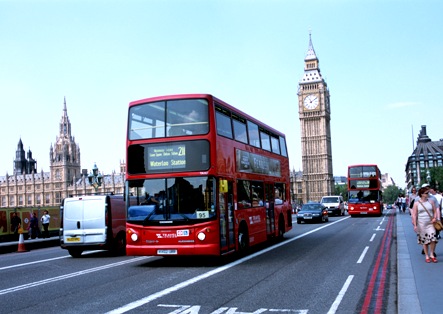 Букингемський палац
Міст Тауер
Лондон
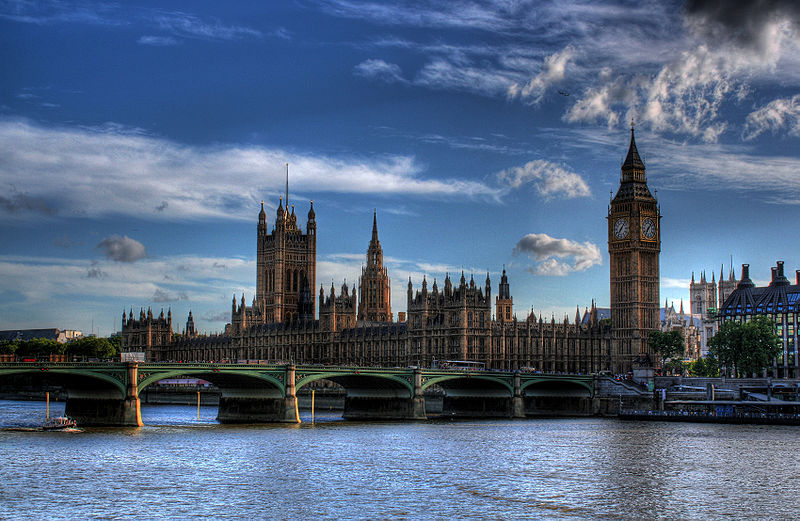 Вестмінстерський палац - місце засідань обох палат парламенту Великої Британії
Лондон - Сіті (діловий центр)
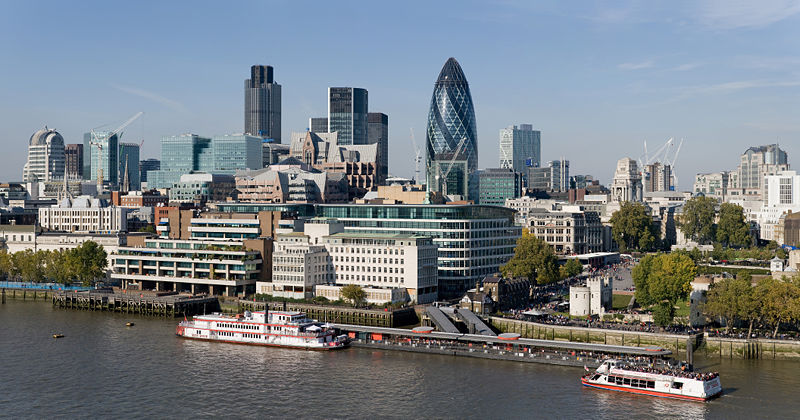 Лондон
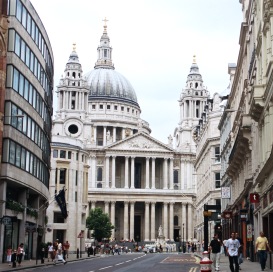 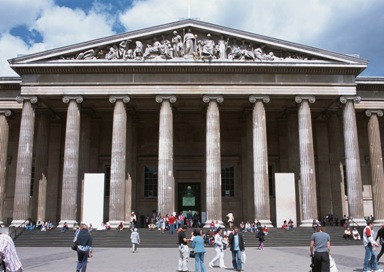 Британський музей
Собор Святого Павла
Оксфорд
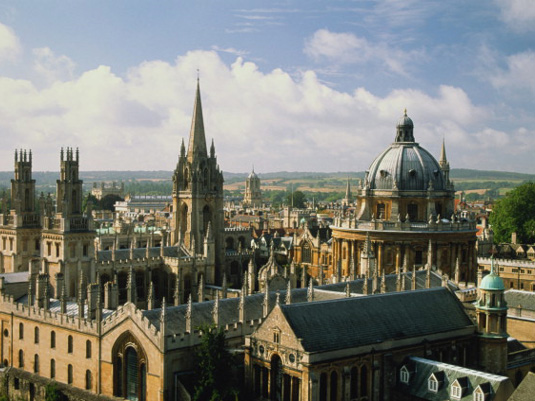 Кембридж
Глазго (1,5 млн.)
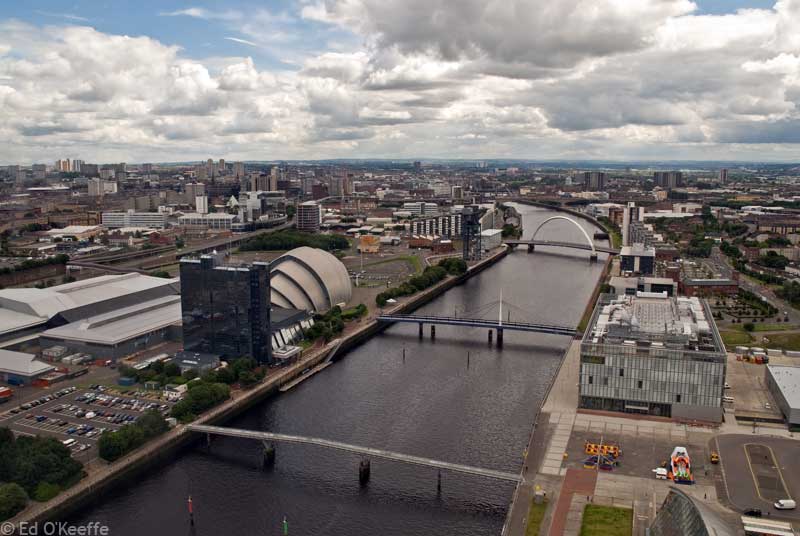 Манчестер (2,1 млн.)
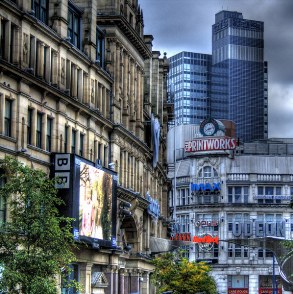 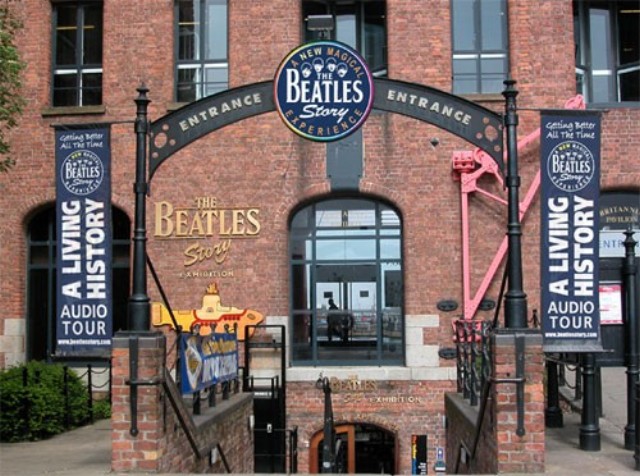 Ліверпуль(1,5 млн.)
Замок Карнарвон (Caernarfon Castle)
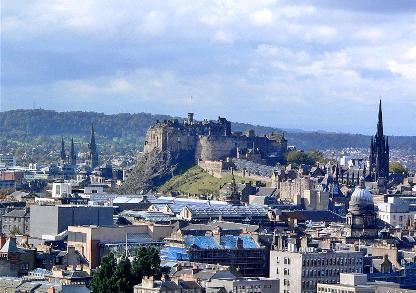 Единбурзький замок
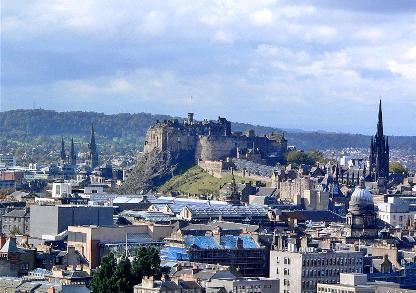 Стоунхендж
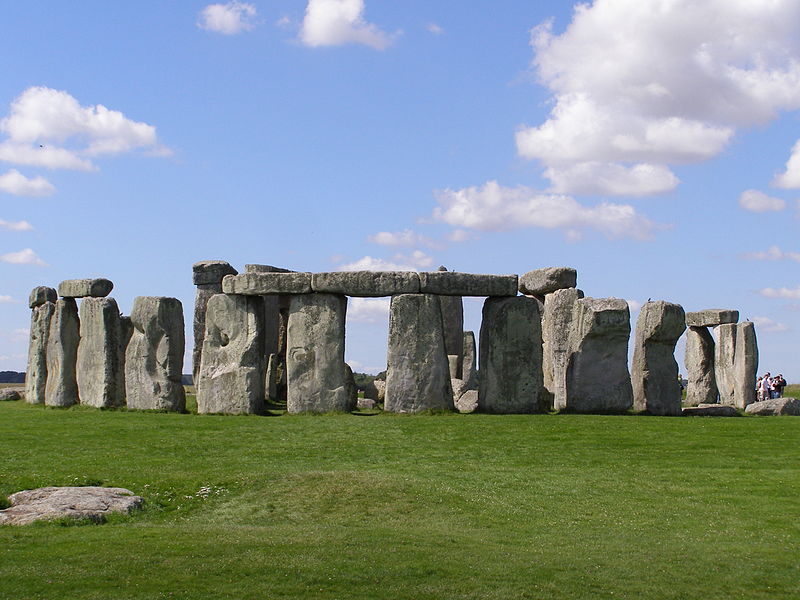 Інтернет - ресурси
http://uk.wikipedia.org/wiki/%D0%A4%D0%B0%D0%B9%D0%BB:Flag_of_the_United_Kingdom.svg
http://uk.wikipedia.org/wiki/%D0%A4%D0%B0%D0%B9%D0%BB:Royal_Coat_of_Arms_of_the_United_Kingdom.svg 
http://uk.wikipedia.org/wiki/%D0%A4%D0%B0%D0%B9%D0%BB:EU_location_UK.png 
http://top-desktop.ru/files/gorodaistrany/1280/135.jpg
http://www.holidaym.ru/mel/england/london_thames4.jpg
http://www.personalguide.ru/upload/2010/06/22/023_000_GreatBritain.jpg
http://izmalkov-coins.ru/Europe/Great%20Britain/map2.jpg
http://img.thesun.co.uk/multimedia/archive/00385/queen3_666_385114a.jpg
http://ru.wikipedia.org/w/index.php?title=%D0%A4%D0%B0%D0%B9%D0%BB:Location_of_the_BOTs.svg&filetimestamp=20110124222342
http://ru.wikipedia.org/w/index.php?title=%D0%A4%D0%B0%D0%B9%D0%BB:Stonehenge2007_07_30.jpg&filetimestamp=20110212114929
http://ru.wikipedia.org/w/index.php?title=%D0%A4%D0%B0%D0%B9%D0%BB:City_of_London_skyline_from_London_City_Hall_-_Oct_2008.jpg&filetimestamp=20081012125425
http://ru.wikipedia.org/w/index.php?title=%D0%A4%D0%B0%D0%B9%D0%BB:City_of_London_skyline_from_London_City_Hall_-_Oct_2008.jpg&filetimestamp=20081012125425
http://ru.wikipedia.org/w/index.php?title=%D0%A4%D0%B0%D0%B9%D0%BB:Oil_platform_in_the_North_SeaPros.jpg&filetimestamp=20061017234407
http://img.encyc.yandex.net/illustrations/bse/pictures/02830/903140.jpg
http://toemigrate.com/uploads/images/00/00/07/2010/12/22/6ad47c.jpg
http://www.remerk.ru/publics/brands/text/35/ http://www.autoreview.ru/archive/2005/22/news/800/05.jpg http://www.dealingcity.ru/content/fundamentals/index.php?ELEMENT_ID=13345
http://www.dealingcity.ru/content/fundamentals/index.php?ELEMENT_ID=13345
http://img11.nnm.ru/imagez/gallery/9/7/5/e/1/975e170ab6c53c48be8a613e757c6338_full.jpg 
http://www.meganom.org/photo_file/237/small/622.gif
http://www.zielonasowa.home.pl/100miejsc/images/100miejsc/67.jpg
http://img.encyc.yandex.net/illustrations/bse/pictures/02673/388440.jpg http://agrokomplekt.kirov.ru/images/agrokomplekt_03.jpg